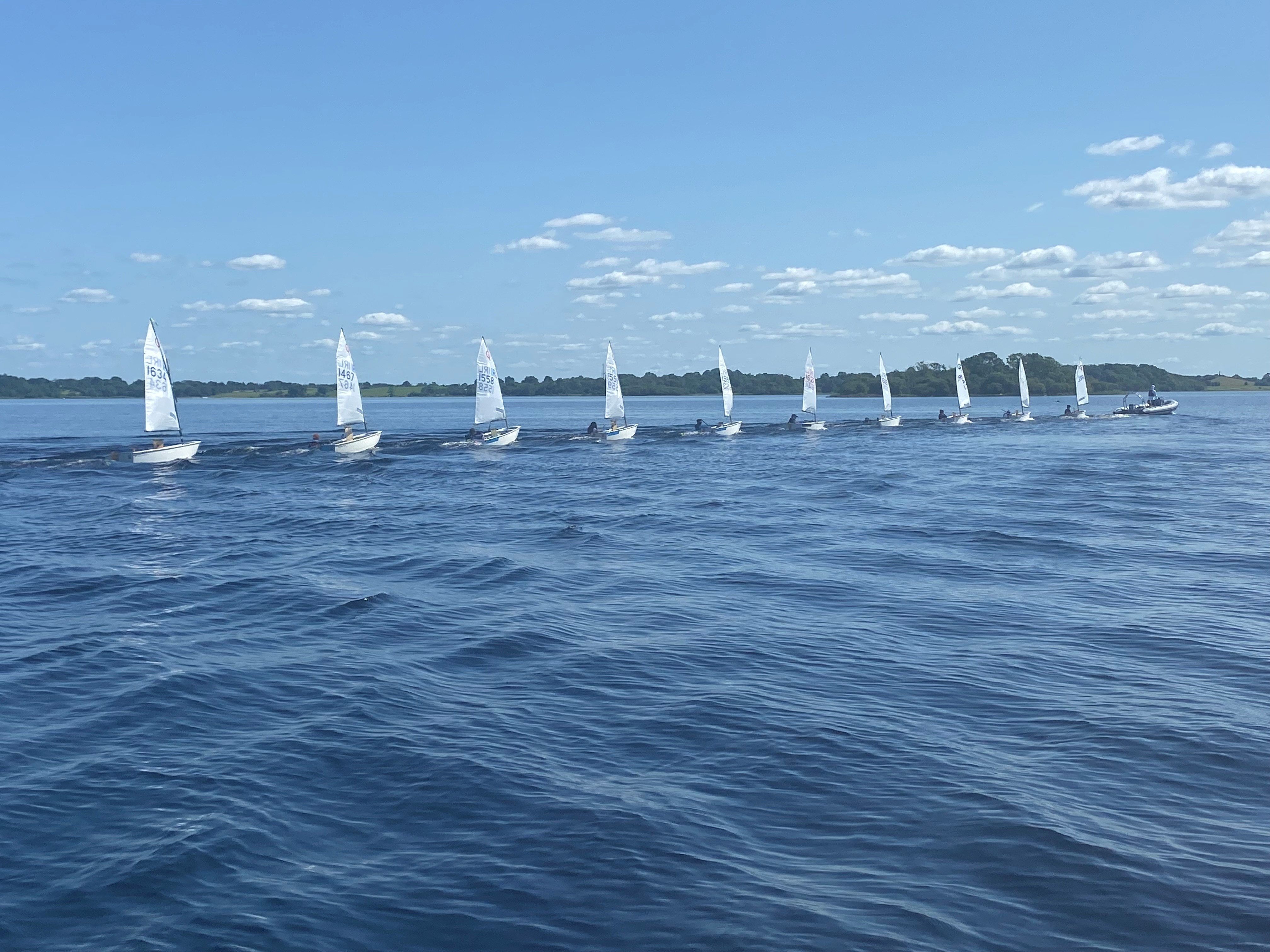 IODAI 
General 
Information
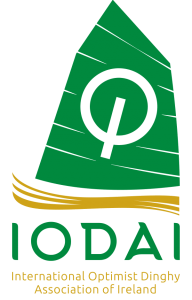 1
Governance
Retain knowledge and experience through Committee cycles 
Seek counsel from our Advisory Board and Irish Sailing
Clear identification of committee members and their roles
Update and make assessable policy documents and class information
Effective and engaging communication with our membership
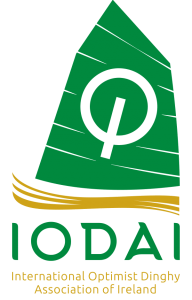 IODAI Strategic Review and Plans 2023-2026
2
Goals and Objectives
Participation and Inclusion
	Active engagement with clubs
	Support of Regatta Coaching and Racing Fleets
	Strengthen national presence and growth of fleet

Competition
	Provide high quality events
	Strengthening event management support and family involvement
	Encouraging the best from our sailors to participate at all levels
	Positive involvement with Teams Selection processes

Transition
	Developing sailors for life	Providing pathways to new classes
	Building links with other class associations
IODAI Strategic Review and Plans 2023-2026
IODAI 80:20
20
IODAI focuses nearly all resources on the 80%.
Delivering national events for all.
Establishing the Bronze Fleet
Coaching for developing young fleets.
Developing National Training Week. 
Building an organisation focused 
    on families, sailors and inclusion.
YN are a chance to turn the focus 
    towards the 20% of the fleet.
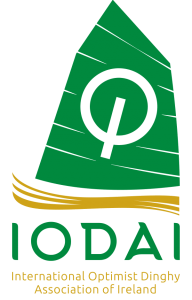 80
IODAI Strategic Review and Plans 2023-2026
4
Oppie sailor progression
Youth Nationals & International Teams 2023
5
Youth Nationals - Qualification Process
Entry based on previous years effort and results. 
Irish Nationals + two best regional events.
Oppie age 12 and up. 
U12 Team sailors are not required to attend.
Criteria posted on IODAI website and qualified sailors list published.
Reflected in IS Youth Nationals NOR.   
Reach out to Class Captains and IODAI direct for guidance and advice. 
Sailors and families recommended to plan ahead.
Youth Nationals & International Teams 2024
6